Сибирский федеральный университет
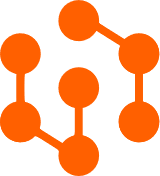 Заголовок презентации
Подпись к заголовку, можно в несколько строк
Иван Иванов
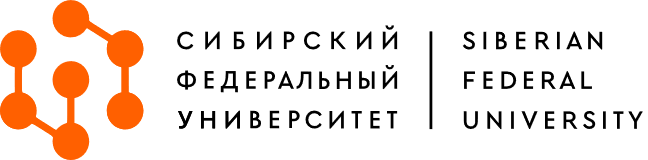 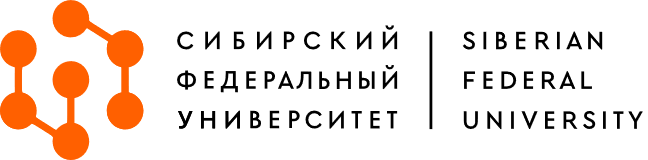 Заголовок слайда
Подпись к слайду
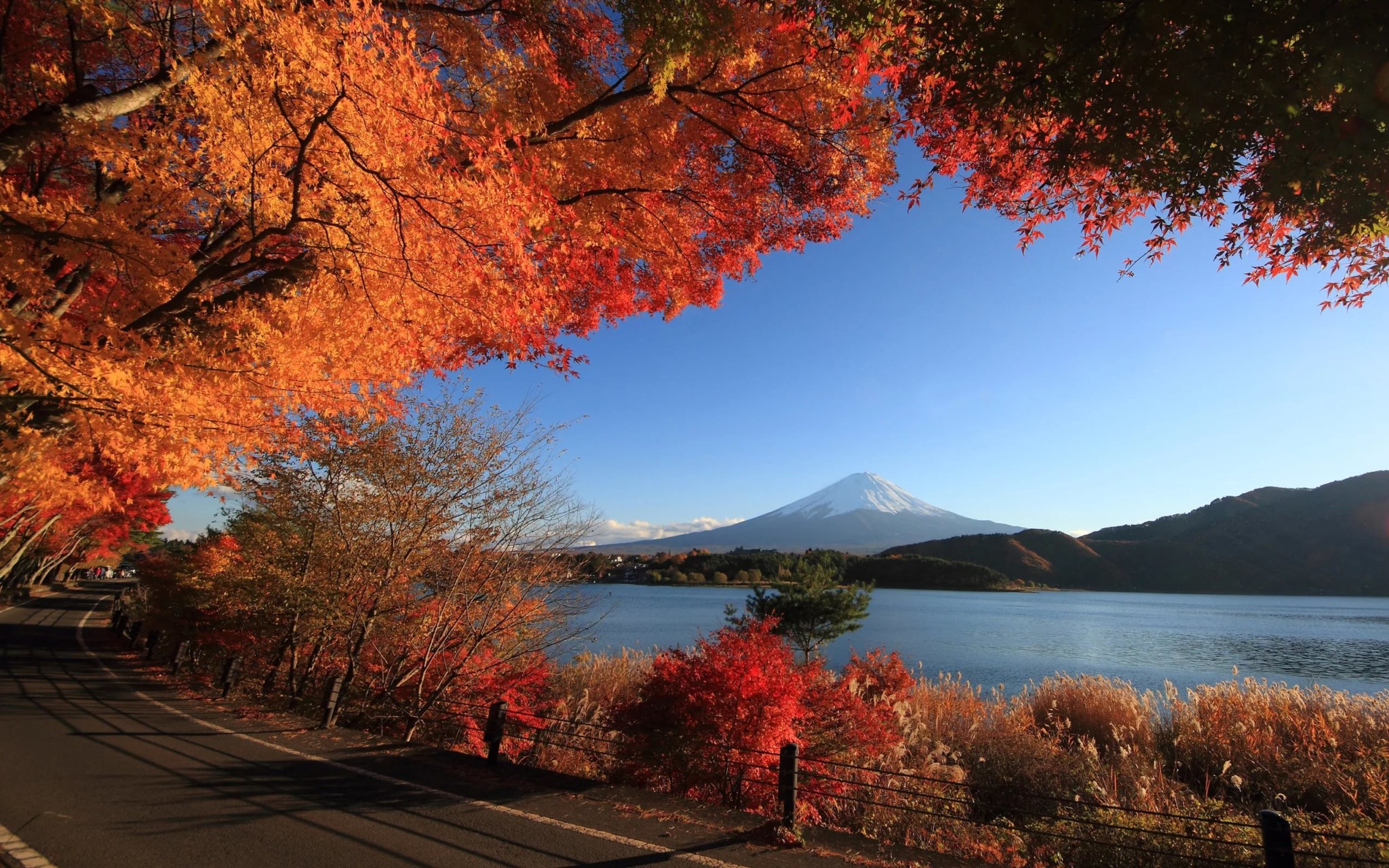 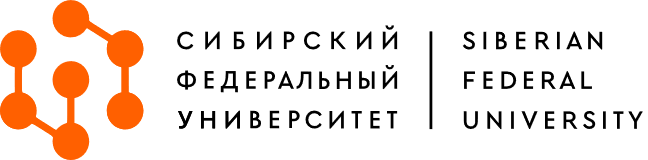 Заголовок слайда с картинкой
Подпись к слайду
Спасибо за просмотр
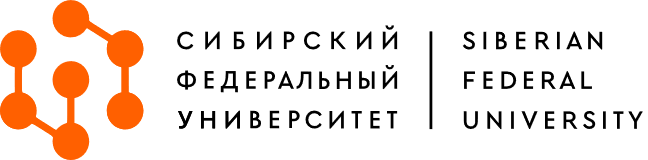